AUDIÊNCIA PÚBLICA
COMISSÃO PARLAMENTAR DE INQUÉRITO
VIOLÊNCIA CONTRA JOVENS NEGROS E POBRES 
Prof. Dr. Valter Roberto Silvério
Departamento e Programa de Pós-Graduação em Sociologia da UFSCar
19/05/2015
BRASÍLIA
CONGRESSO NACIONAL 
CÂMARA DOS DEPUTADOS
MEMÓRIA
O Dia Internacional de Luta pela Eliminação da Discriminação Racial foi criado pela Organização das Nações Unidas (ONU) e celebra-se em 21 de março em referência ao Massacre de Sharpeville.
Em 21 de março de 1960, em Joanesburgo, na África do Sul, 20.000 pessoas faziam um protesto contra a Lei do Passe, que obrigava a população negra a portar um cartão que continha os locais onde era permitida sua circulação. Porém, mesmo tratando-se de uma manifestação pacífica, a polícia do regime de apartheid abriu fogo sobre a multidão desarmada resultando em 69 mortos e 186 feridos.
Em memória a este massacre a Organização das Nações Unidas – ONU – instituiu 21 de março o dia Internacional de Luta contra a Discriminação Racial.
BRASIL
No Brasil, esta data (21 de março)  marca também a criação da  Secretaria Especial de Políticas de Promoção da Igualdade Racial (SEPPIR) e da promulgação da Lei 10.639/2003 (que institui o ensino da cultura e da história da África na grade curricular das escolas). Comemoramos os 12 anos dessas duas conquistas no Brasil e reforçamos a luta ainda necessária pelo reconhecimento e valorização da população negra no nosso País.
FLORESTAN FERNANDES
Em prefácio de 1978, ao livro do intelectual militante negro Abdias do Nascimento, intitulado  “O Brasil na mira do Pan-Africanismo”, escreveu Florestan Fernandes, o seguinte: 
Vejo neste livro três contribuições novas, para as quais convém chamar a atenção do leitor.
Primeira a configuração do protesto negro no contexto histórico do último quartel do século XX;
A segunda contribuição, a qual nos interessa sobremaneira nesta audiência, se vincula ao uso sem restrições do conceito de genocídio aplicado ao negro brasileiro. Trata-se de uma palavra terrível e chocante para a hipocrisia conservadora. Contudo, pergunta Fernandes: o que se fez e se continua a fazer com o negro e com seus descendentes merece outro qualificativo? (1978: 49)
GENOCÍDIO SEGUNDO FERNANDES
Da escravidão, no inicio do período colonial até os dias que correm, as populações negras e mulatas têm sofrido um genocídio institucionalizado, sistemático, embora silencioso. (...) e, posteriormente, o negro foi condenado à periferia da sociedade de classes, como se não pertencesse à ordem legal. O que o expôs a um extermínio moral e cultural, que teve sequelas econômicas e demográficas (1978:49).
Duas definições de genocídio
1) o uso de medidas deliberadas e sistemáticas (como morte, injúria corporal e mental, impossíveis condições de vida, prevenção de nascimentos), calculadas para a exterminação de um grupo racial, político ou cultural, ou para destruir a língua, a religião ou a cultura de um grupo (WEBSTER’s Third New International Dictionary of the English Language, Massachussetts, 1967).
2) Recusa do direito de existência a grupos humanos inteiros, pela exterminação de seus indivíduos, desintegração de suas instituições políticas, sociais, culturais, lingüísticas e de seus sentimentos nacionais e religiosos (Dicionário escolar do professor, organizado por Francisco da Silveira Bueno, MEC, Brasília, 1963, p.580).
DESIGUALDADE
Compartilho da visão de que as desigualdades observadas entre brancos e negros no acesso a bens materiais e simbólicos se deve ao racismo constitutivo da sociedade brasileira.
RACISMO
No plano simbólico, vivemos em uma sociedade que adota a ideologia da superioridade natural dos brancos sobre os demais, inclusive dos negros. No plano simbólico, o racismo opera via expressão aberta, latente ou velada, de preconceito racial considerando os negros como inferiores aos brancos. Este plano do racismo é devastador, mas é insuficiente para explicar toda a desigualdade racial brasileira.
 
No plano material, negros (e indígenas) não têm acesso aos mesmos recursos públicos orientados para as políticas públicas que os brancos. Isto se deve à história da colonização e escravidão e às condições atuais de repartição dos bens públicos.
 
Pensar, simultaneamente, em condição sócio-econômica e pertença racial para entender o racismo estrutural/material é necessário no caso brasileiro, pois não temos, após a Abolição da escravidão, um sistema de classificação racial legal/oficial como, também, não temos um sistema de segregação racial formal
o racismo institucional como limitador do acesso a direitos e serviços
No Brasil, o Programa de Combate ao Racismo Institucional (PCRI) implementado no Brasil em 2005 “, definiu o racismo institucional como “o fracasso das instituições e organizações em prover um serviço profissional e adequado às pessoas em virtude de sua cor, cultura, origem racial ou étnica. Ele se manifesta em normas, práticas e comportamentos discriminatórios adotados no cotidiano do trabalho, os quais são resultantes do preconceito racial, uma atitude que combina estereótipos racistas, falta de atenção e ignorância. Em qualquer caso, o racismo institucional sempre coloca pessoas de grupos raciais ou étnicos discriminados em situação de desvantagem no acesso a benefícios gerados pelo Estado e por demais instituições e organizações. (CRI, 2006, p.22).
DESVANTAGENS
Os negros estão submetidos a três tipos de desvantagens na sociedade brasileira, a saber:

1) desvantagem ocupacional: ocupam as posições de menor prestígio e menor remuneração;

2) desvantagem locacional: moram majoritariamente nas regiões com os piores equipamentos urbanos;

3) desvantagem educacional: frequentam as piores escolas e saem do sistema escolar mais cedo.
Marcos Legais
Constituição Federal de 1988 (artigos 205 e 206):
A gestão democrática da escola e dos sistemas é um dos princípios constitucionais do ensino público, segundo o art. 206 da Constituição Federal de 1988. O pleno desenvolvimento da pessoa, marca da educação como dever de Estado e direito do cidadão, conforme o art. 205 da mesma Constituição, ficaria incompleto se tal princípio não se efetivar em práticas concretas no espaço da escola.
MARCOS LEGAIS
2012 - Diretrizes Curriculares Nacionais para a Educação Escolar Quilombola;                                                     

2012 – Lei nº 12.711 que institui cotas sociais e raciais para ingresso  nas universidades federais em todos os cursos e turnos e nas instituições federais de ensino técnico de nível médio;
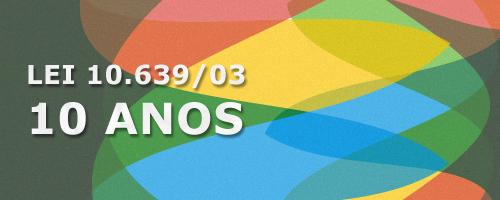 2009 - Plano Nacional de Implementação das Diretrizes Curriculares Nacionais para Educação das Relações Étnico-Raciais e para o Ensino de História e Cultura Afro-brasileira e Africana;
2013
2004 - Diretrizes Curriculares Nacionais para a Educação das Relações Étnico-Raciais e para o Ensino de História e Cultura Afro-Brasileira e Africana;
2012
2013 – Lei nº 12.796, que altera o artigo 3º da LDB, para inserir no inciso XII a consideração com a diversidade étnico-racial;


2013 - Portaria Normativa nº 21 de 28 de agosto de 2013, Dispõe sobre a inclusão da educação para as relações étnico-raciais, do ensino de História e Cultura Afro-Brasileira e Africana, promoção da igualdade racial e enfrentamento ao racismo nos programas e ações do Ministério da Educação e a coleta do quesito raça/cor nos instrumentos de avaliação, coleta de dados do censo, bem como em suas ações e programas quando couber.


2013 -  Portaria MEC nº 1.129, de 17 de novembro de 2013 que cria o Programa de Desenvolvimento Acadêmico Abdias Nascimento
2009
2010
2004
2010 - Lei nº 12.288
2005
2005 - Portaria nº 4.542, de 28 de dezembro de 2005, institui a Comissão Técnica Nacional de Diversidade para Assuntos Relacionados à Educação dos Afro-brasileiros – CADARA;
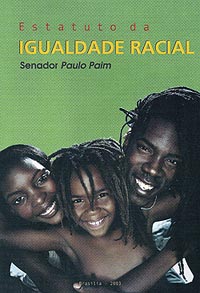 2003
2003 – Lei  nº 10.639, de 9 de janeiro de 2003, inclui no currículo oficial da Rede de Ensino a obrigatoriedade da temática História e Cultura Afro-Brasileira;
2005 - Lei no 11.096, de 13 de janeiro de 2005, institui o Programa Universidade para Todos - PROUNI, regula a atuação de entidades beneficentes de assistência social no ensino superior; altera a Lei nº 10.891, de 9 de julho de 2004;
INDICADORES
Juventude: grande parte das vítimas de homicídio tem entre 15 a 29 anos
Fonte:  Mapa da Violência 2011
São os jovens negros, com baixa escolaridade,  os mais atingidos pela violência
Fonte: SIM/Datasus/Ministério da Saúde
FORA DA ESCOLA: PERFIL

51,7% é homem entre as crianças fora da escola com idades entre 4 e 5 anos

50,7% é homem entre os jovens fora da escola com idades entre 15 e 17 anos

55,4% é negro entre as crianças fora da escola com idades entre 4 e 5 anos

61,2% é negro entre os jovens fora da escola com idades entre 15 e 17 anos

65,5% tem renda per capita domiciliar inferior a meio salário mínimo entre as crianças fora da escola com idades entre 4 e 5 anos

52,9% tem renda per capita domiciliar inferior a meio salário mínimo  entre os jovens fora da escola com idades entre 15 e 17 anos

77,8% tem pais sem instrução ou com fundamental incompleto entre as crianças fora da escola com idades entre 4 e 5 anos
 
64,3% tem pais sem instrução ou com fundamental incompleto entre os jovens fora da escola com idades entre 15 e 17 anos Fonte: Unicef e Campanha Nacional pelo Direito à Educação
DESAFIOS
Pacto para a implementação do Plano Nacional de Implementação das diretrizes curriculares Nacionais para a Educação das Relações Étnico-Raciais e para o ensino da História e Cultura Afro-brasileira e Africana
institucionalização é baixa do conteúdo  .
Normatização das Diretrizes curriculares pelos Conselhos Estaduais e Municipais de Educação.
dificuldades relativas à gestão da execução da política pública curricular em pauta, em diferentes níveis e instâncias dos sistemas de ensino: escolas, universidades secretarias de educação. 
Fortalecer critérios e mecanismos de acompanhamento das DCNs 
O planejamento articulado entre diferentes instâncias do sistema de ensino precisa ser aperfeiçoado.
O sistema particular de ensino se mostra pouco empenhado na implantação da política curricular de educação das relações étnico raciais
Algumas propostas para a garantia da vida segura à juventude negra
Estatuto da Juventude (Lei 12.852/2013):
 	Efetivar o disposto na Seção IV “Do Direito à Diversidade e à Igualdade”, que prevê inclusão de “questões étnicas e raciais” na formação de profissionais de segurança pública e operadores do direito (necessita de ação do MEC para a mudança dos currículos nas faculdades de direito, mais a exigência destes conteúdos em concursos públicos nas Defensorias Públicas e Min. Público).

Obs: Fazer crítica à Seção XI “Do Direito à Segurança Pública e ao Acesso à Justiça”, do Estatuto da Juventude, não menciona especificamente as desigualdades raciais para uma vida segura (desconhece, portanto, relevância do genocídio contra a juventude negra). O que o Estatuto da Igualdade Racial complementa
Estatuto da Igualdade Racial (Lei 12.288/2010):
	Cumprir o Artigo 53, que dispõe sobre a necessidade de adoção de medidas especiais para coibir a violência policial incidente sobre a população negra.
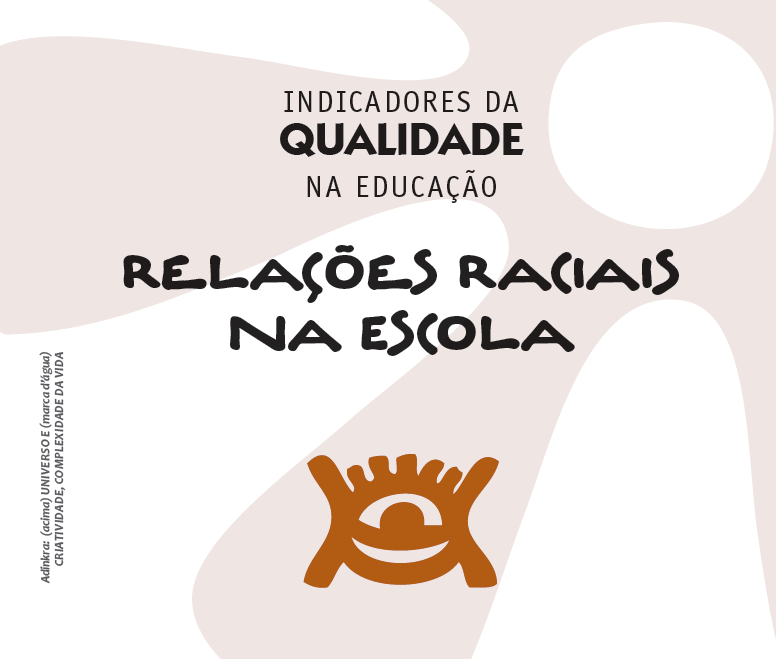 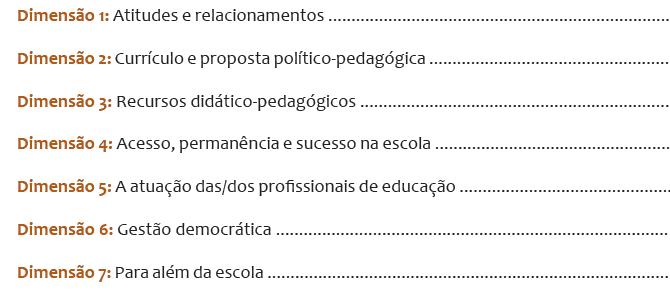 Envolvimento da comunidades escolar, buscando superação da resistência e do isolamento das experiência de educação e relações raciais. Investimento na organização do trabalho escolar por meio da CONSTRUÇÃO DE UM PLANO DE AÇÃO que articule:
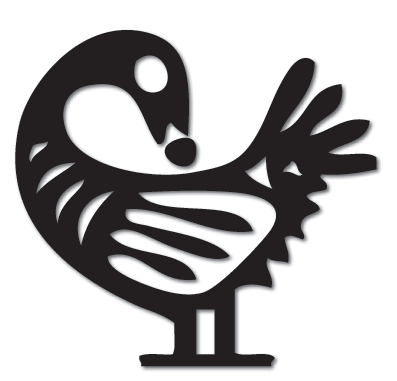 Aposta Metodológica
FORTALECIMENTO
DA GESTÃO DEMOCRÁTICA
(participação efetiva, vozes plurais
e corresponsabilidade)
ELZA SOARES
Que vai de graça pro presídioE para debaixo do plásticoQue vai de graça pro subempregoE pros hospitais psiquiátricos
A carne mais barata do mercado é a carne negraA carne mais barata do mercado é a carne negraA carne mais barata do mercado é a carne negraA carne mais barata do mercado é a carne negraA carne mais barata do mercado é a carne negra
Que fez e faz históriaSegurando esse país no braçoO cabra aqui não se sente revoltadoPorque o revólver já está engatilhadoE o vingador é lentoMas muito bem intencionadoE esse paísVai deixando todo mundo pretoE o cabelo esticado
Mas mesmo assimAinda guardo o direitoDe algum antepassado da corBrigar sutilmente por respeitoBrigar bravamente por respeitoBrigar por justiça e por respeitoDe algum antepassado da corBrigar, brigar, brigar
A carne mais barata do mercado é a carne negraA carne mais barata do mercado é a carne negraA carne mais barata do mercado é a carne negraA carne mais barata do mercado é a carne negraA carne mais barata do mercado é a carne negra
A carne mais barata do mercado é a carne negraA carne mais barata do mercado é a carne negraA carne mais barata do mercado é a carne negraA carne mais barata do mercado é a carne negraA carne mais barata do mercado é a carne negra